Перспективный профиль МБОУ Летошницкой СОШс учетом показателей проекта «Школа Минпросвещения России»
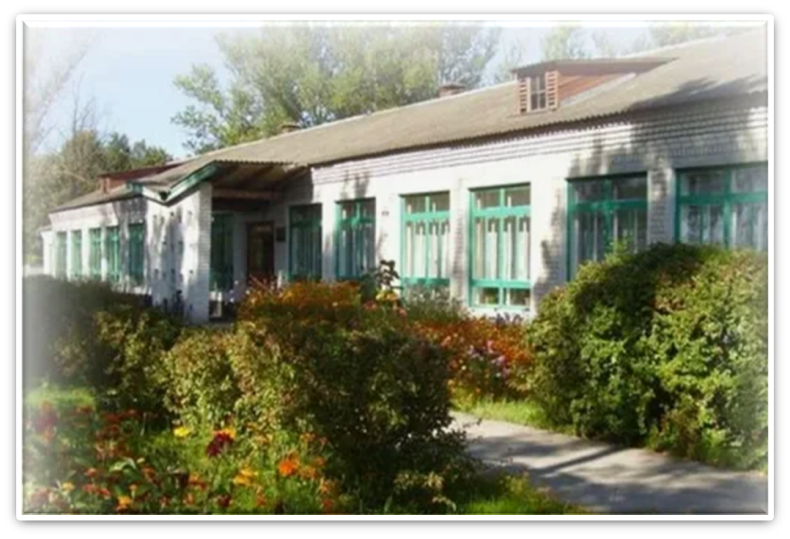 Управленческая команда:
 Е.А. Чепиков
 директор; 
зам.директора по УВР Разуванова О.Ф.; советник по воспитательной работе Яшина М.А.
Педагоги: Селезнева Н.В; Фатеева М.В.; Мовсесян Л.М.
Этапы внедрения: МБОУ ЛЕТОШНИЦКАЯ СОШ
100%
30%
100%
50%
Опыт обучения на курсе «Школа Минпросвещения России»: новые возможности для повышения качества образования
Что нового?
Новые возможности формирования устойчивой системы качественного образования 
Что самое полезное?
Показатели единого образовательного пространства по выделенным ключевым направлениям
Что самое актуальное?
Нормативные документы и методические рекомендации курса в достижении показателей проекта

Результат:Разработка перспективного портрета, формирование индивидуального образовательного маршрута МБОУ ЛЕТОШНИЦКОЙ СОШ
Результаты самообследования МБОУ ЛЕТОШНИЦКОЙ СОШ
Школа соответствует  показателям и критериям  модели «Школа Минпросвещения России на среднем уровне.

Полный уровень по направлениям: Воспитание, Творчество, Здоровье.

Средний уровень по направлениям: Знание, Профориентация, Учитель. Школьная команда, Школьный климат, Образовательная среда.

Ориентация на полученный уровень соответствия позволит управлять изменениями при планировании профиля развития
Результаты самообследования МБОУ ЛЕТОШНИЦКОЙ СОШ
Образовательная среда.
 Создание условий
Инклюзивное 
образование
Профориентация
Школьный климат
Планирование системных мероприятий по переходу на более высокий уровень
Перспективный профиль МБОУ ЛЕТОШНИЦКОЙ СОШ
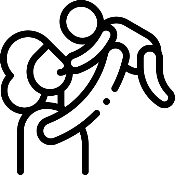 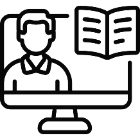 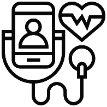 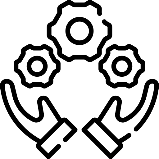 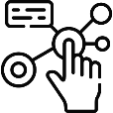 Перспективный профиль МБОУ ЛЕТОШНИЦКОЙ СОШ
ЗНАНИЯ
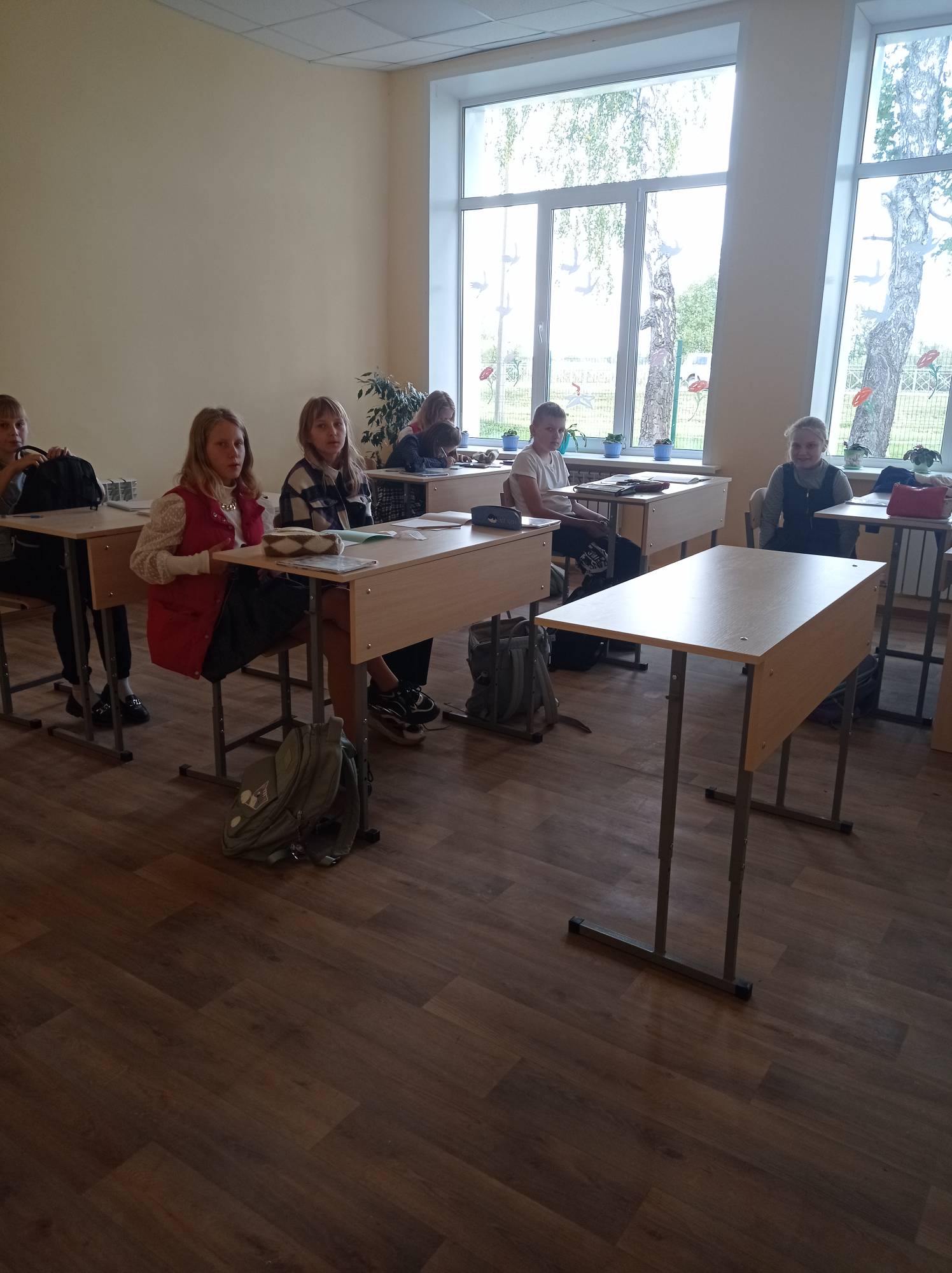 ВОСПИТАНИЕ
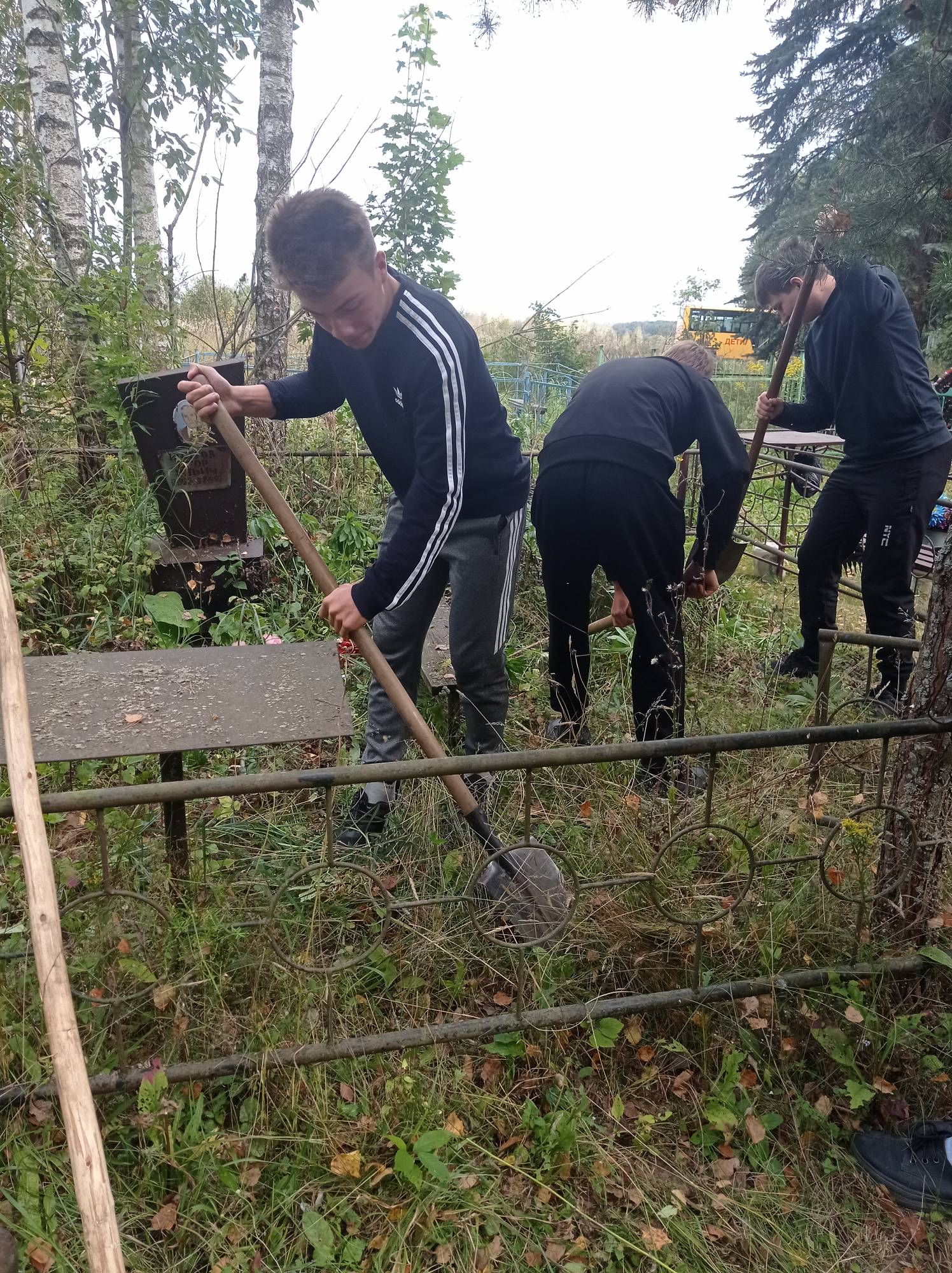 ПРОФОРИЕНТАЦИЯ
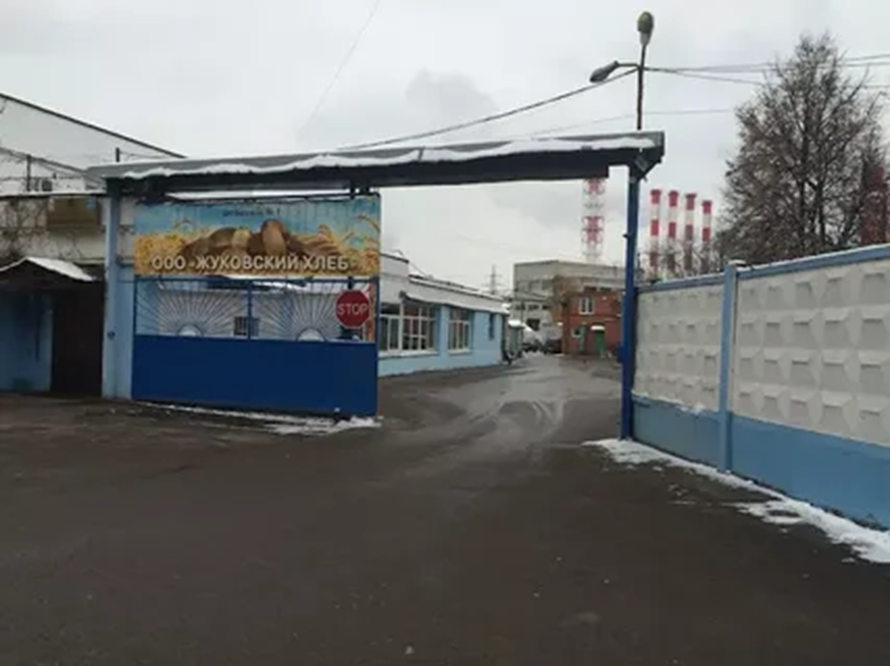 ТВОРЧЕСТВО
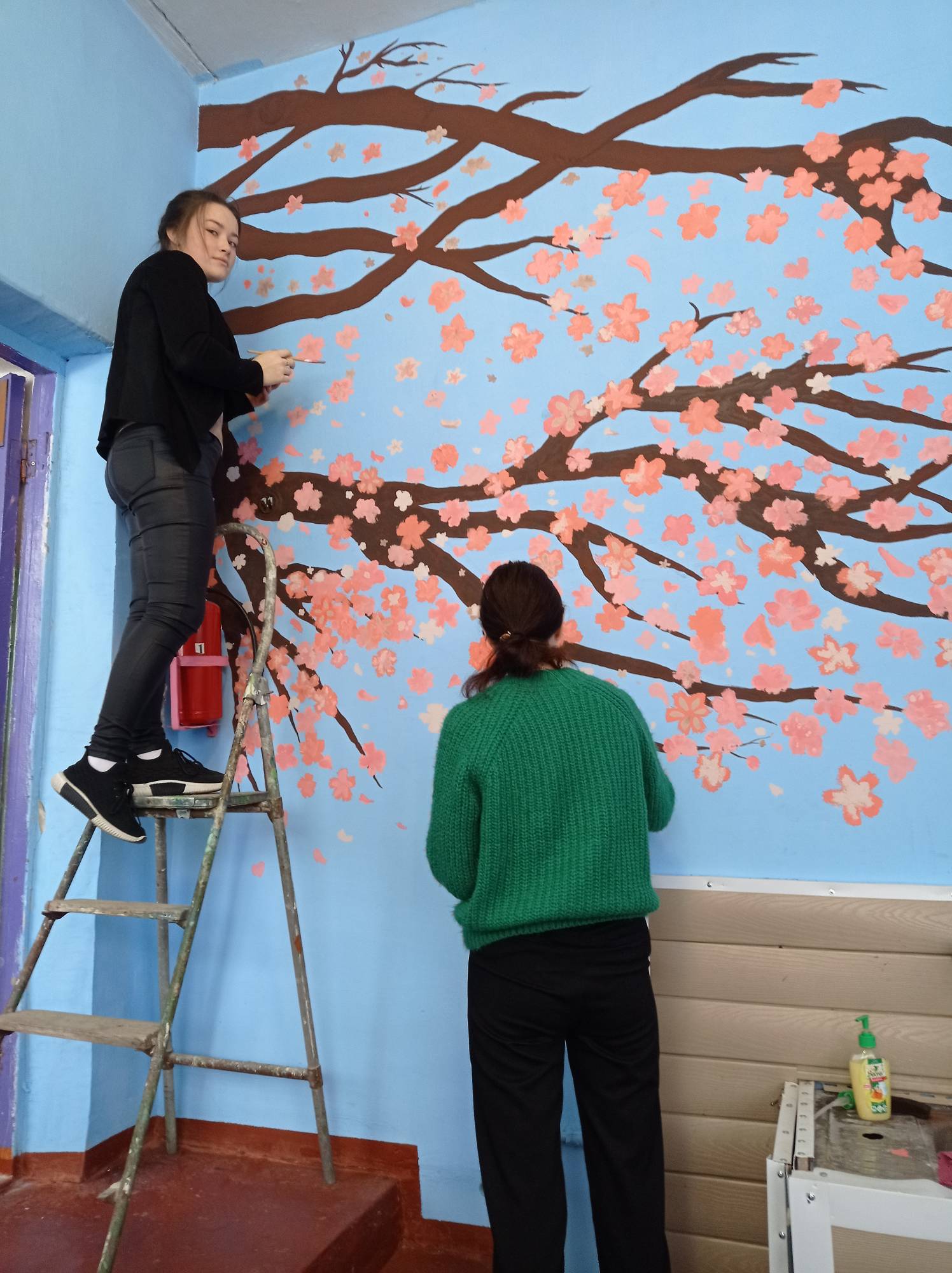 ЗДОРОВЬЕ
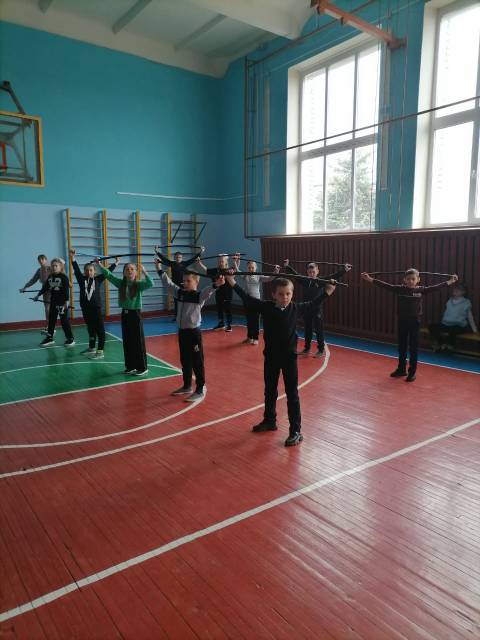 УЧИТЕЛЬ.ШКОЛЬНАЯ КОМАНДА
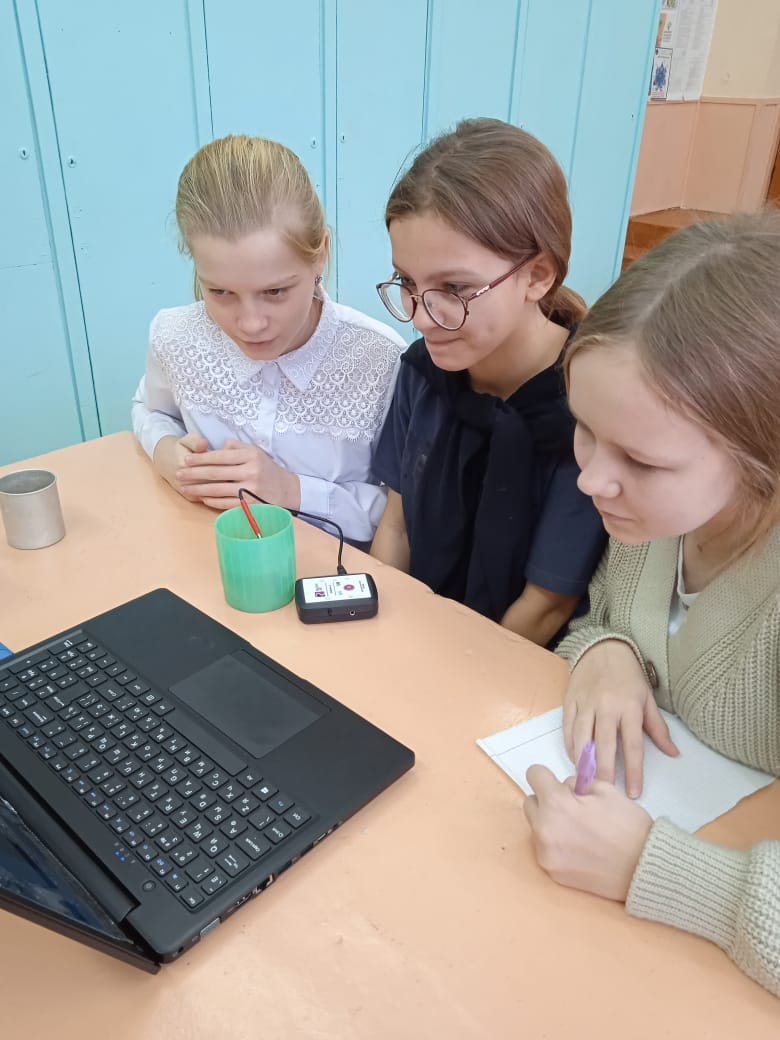 ШКОЛЬНЫЙ КЛИМАТ
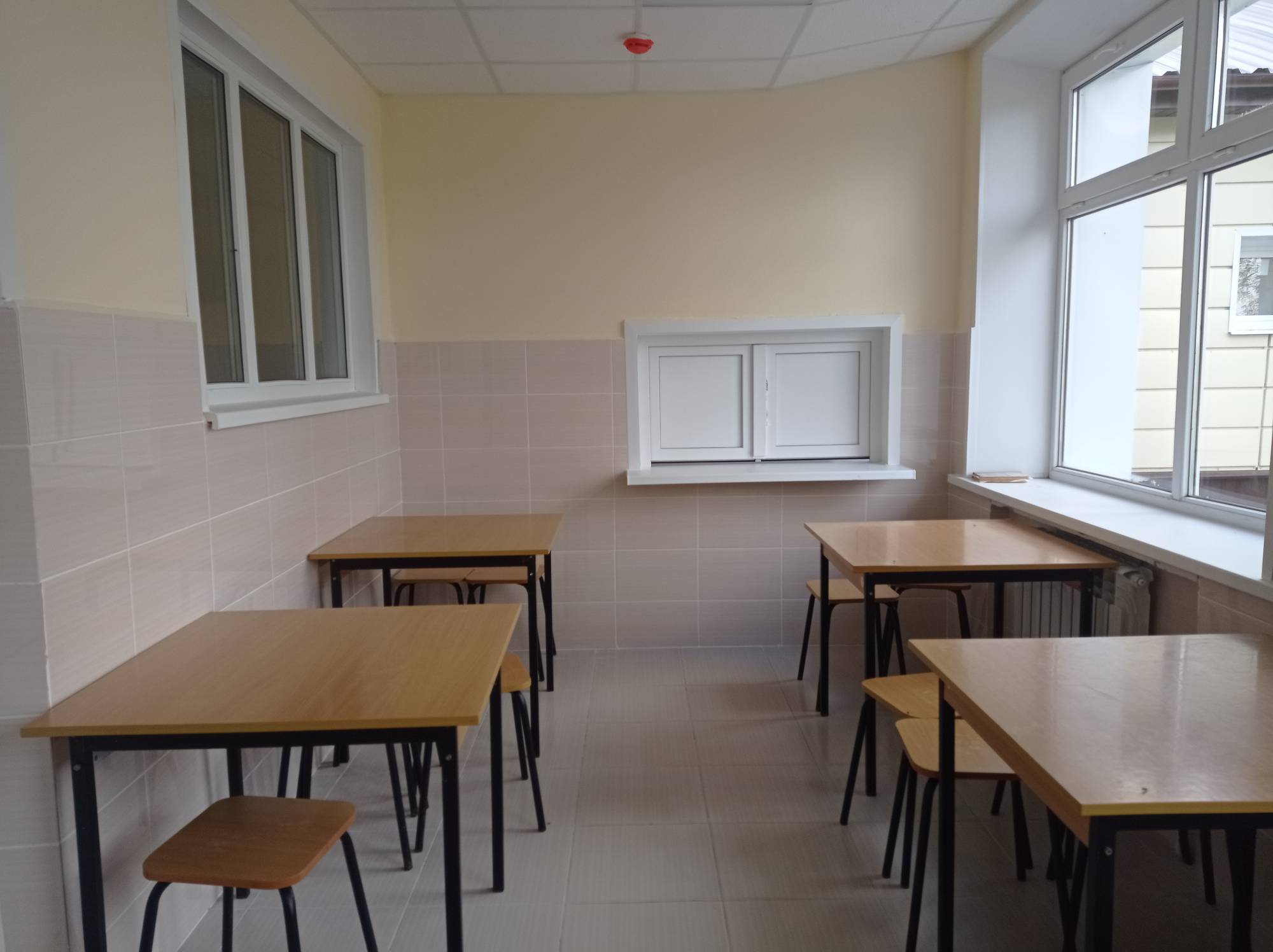 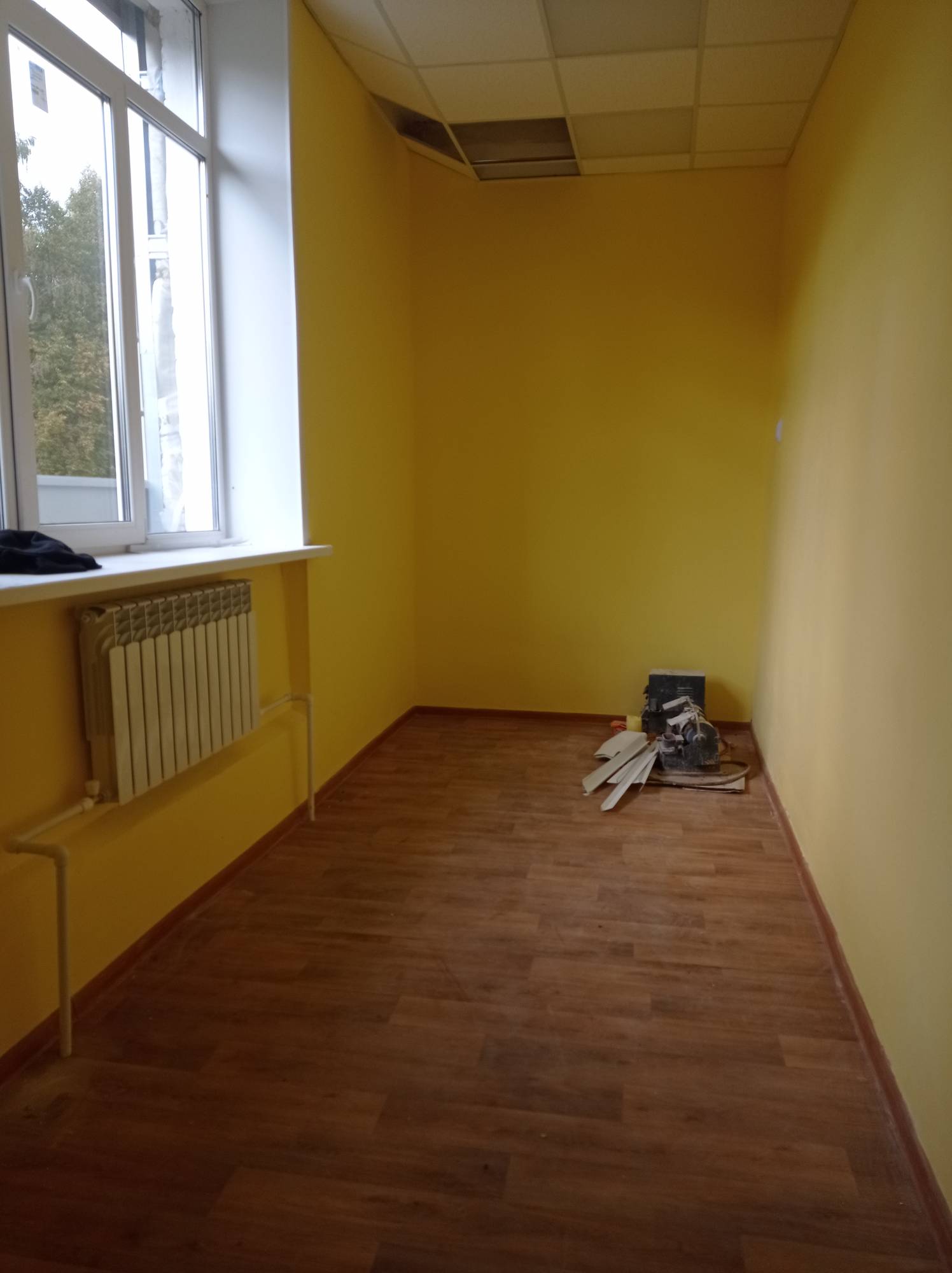 ОБРАЗОВАТЕЛЬНАЯ СРЕДА
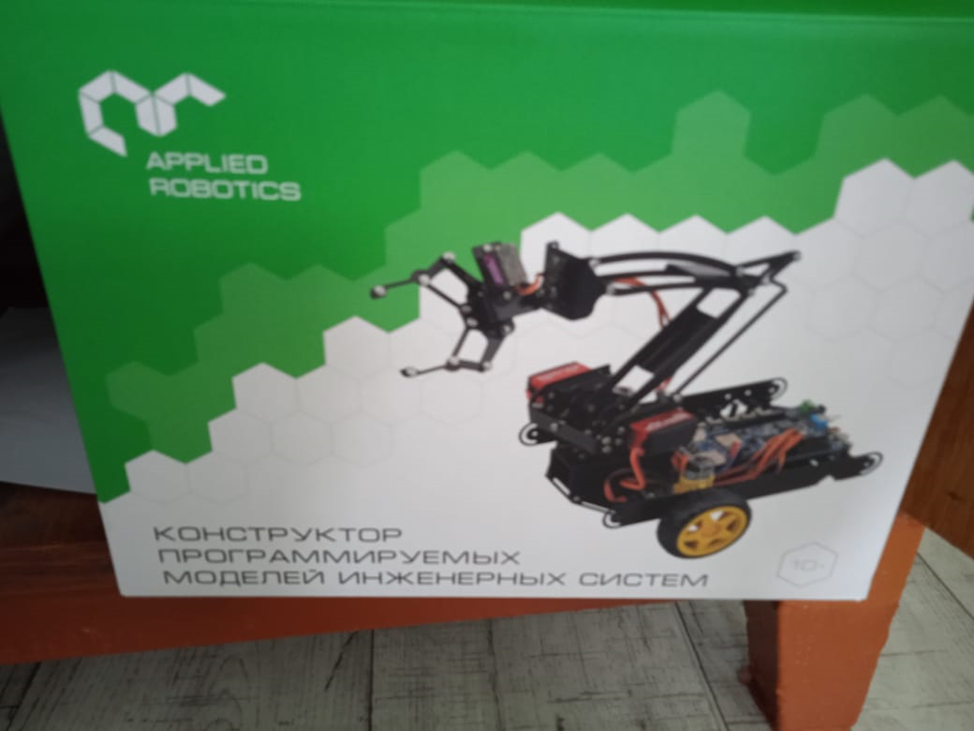 СПАСИБО ЗА ВНИМАНИЕ
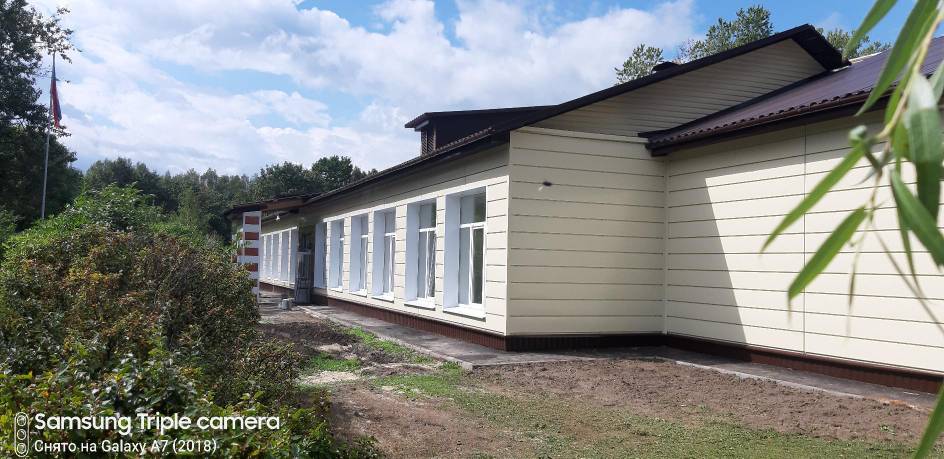